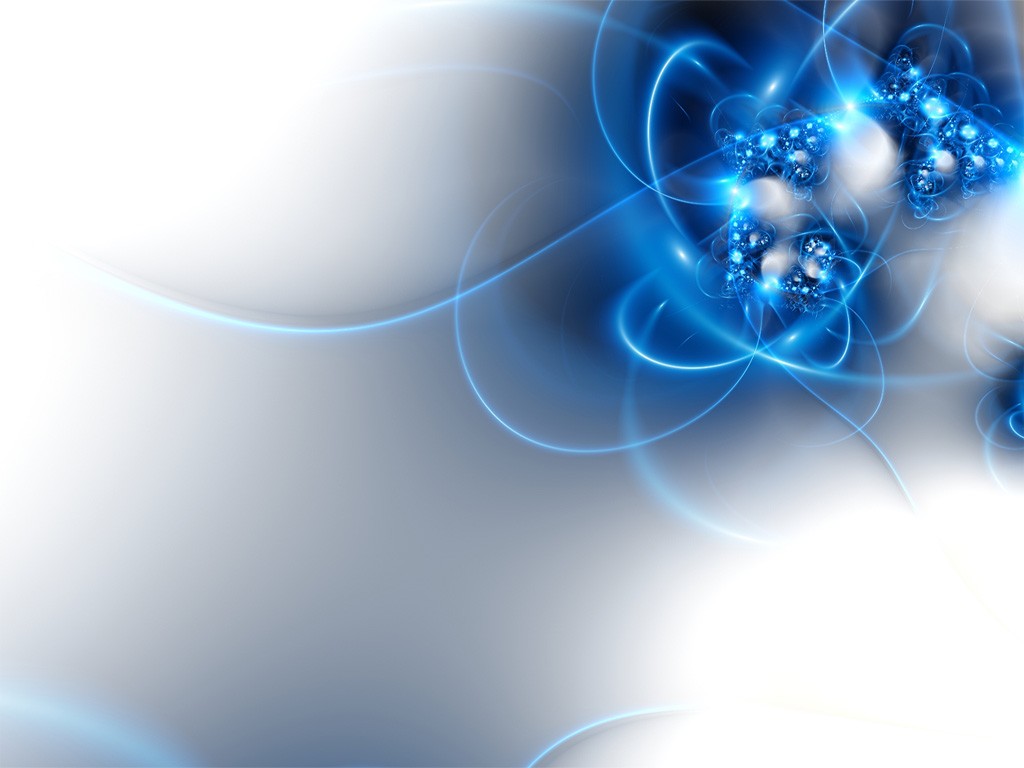 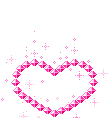 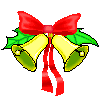 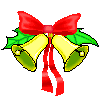 TRƯỜNG TIỂU HỌC LIÊN  HÒA
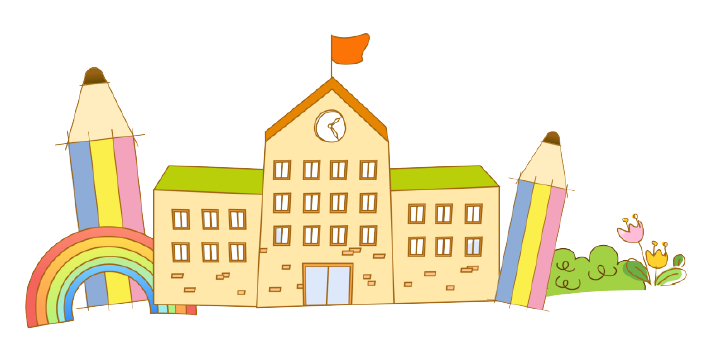 MÔN TIN HỌC
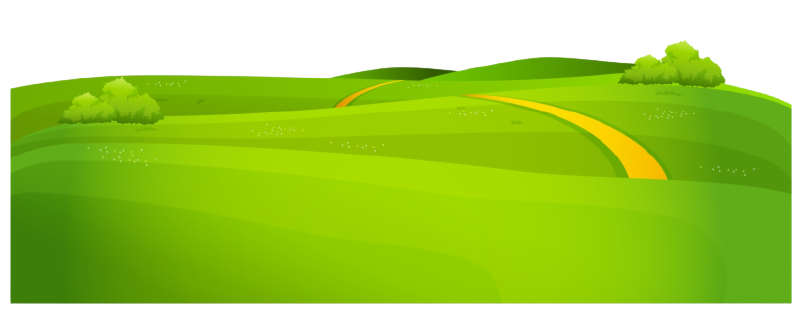 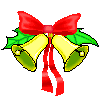 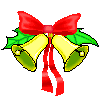 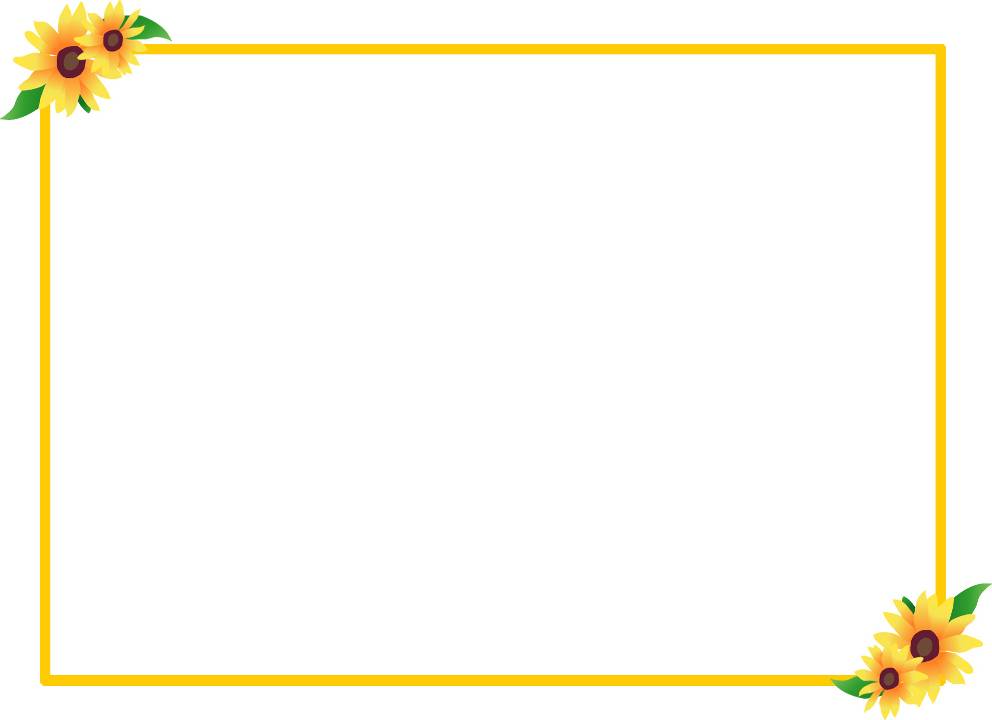 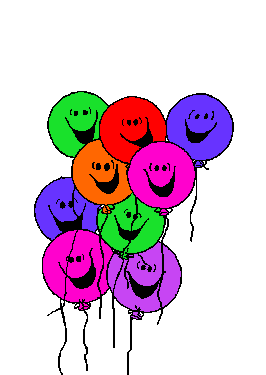 Thứ năm, ngày 26 thán 12 năm 2024
Bài 1: Sự cần thiết của sắp xếp
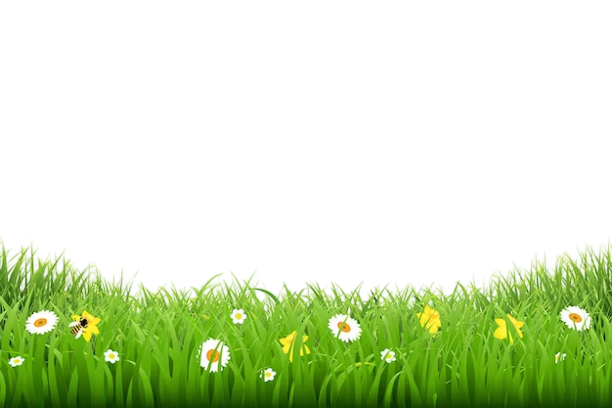 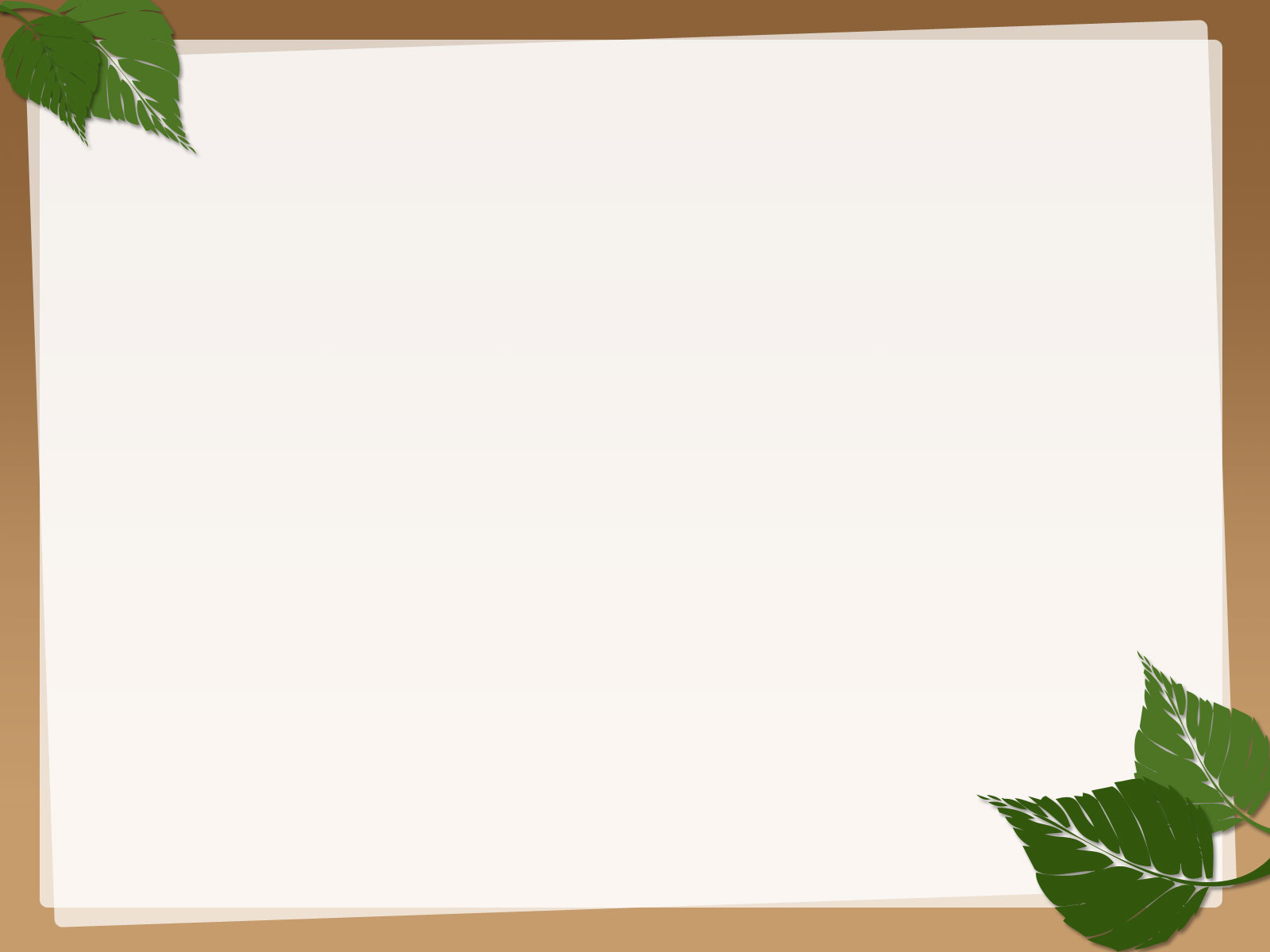 Khởi động
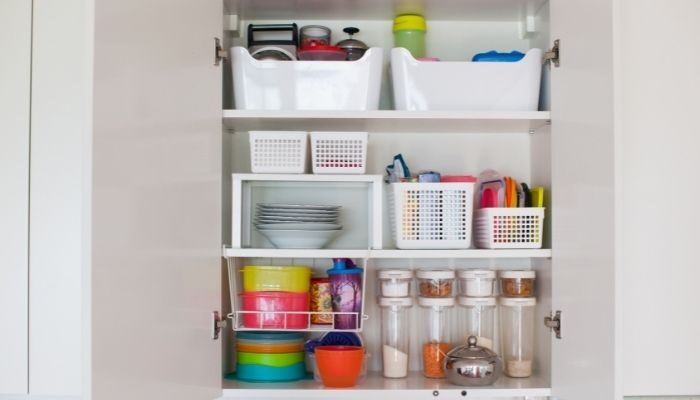 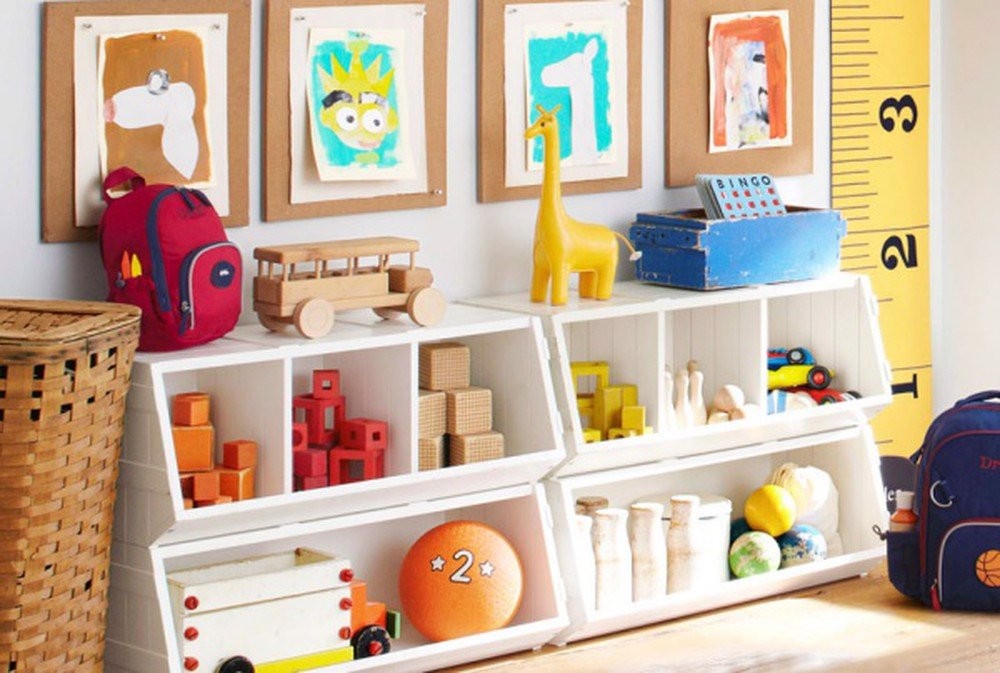 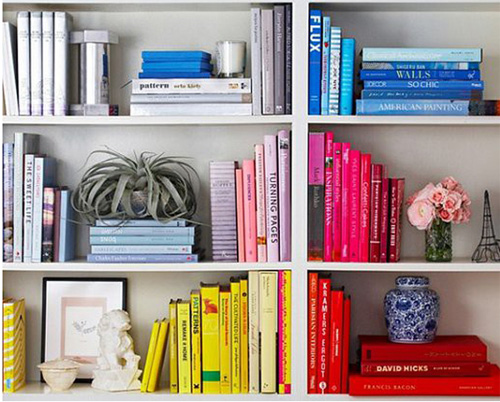 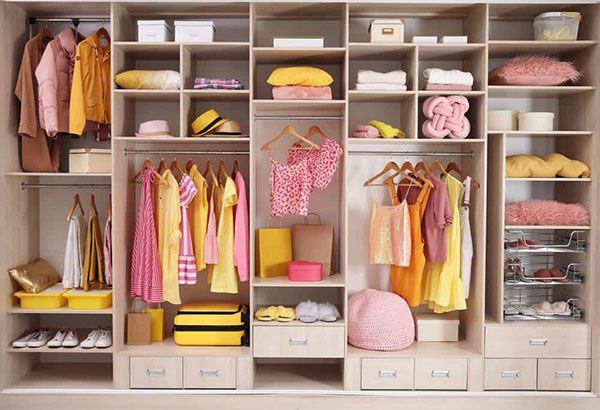 [Speaker Notes: -Vì sao bố mẹ thường nhắc em sắp xếp quần áo, sách vở đồ chơi gọn gàng ngăn nắp?]
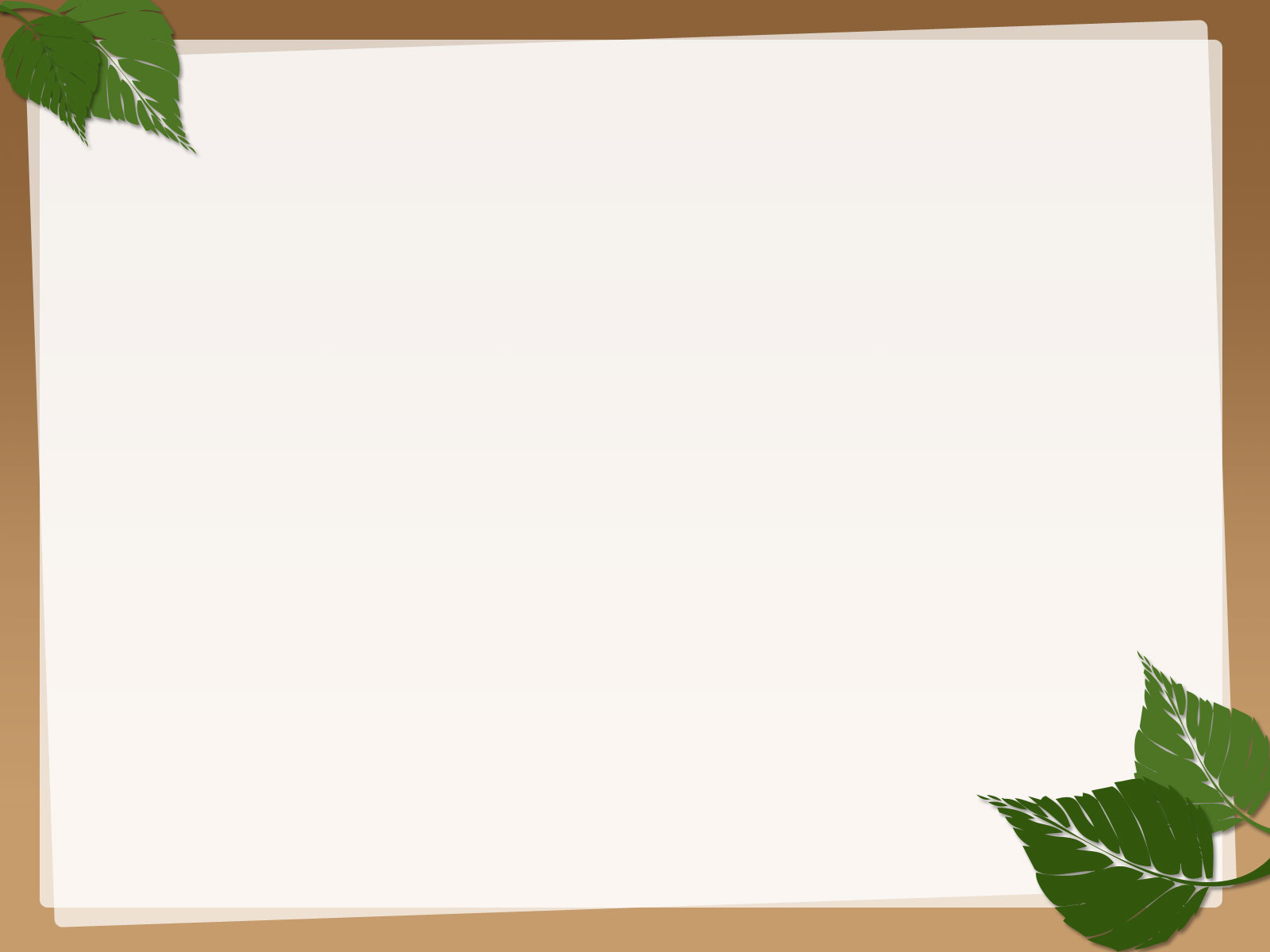 1. Sắp xếp để tìm được nhanh hơn
Hình 1 và Hình 2 đều là những tủ quần áo. Thủ nào sẽ giúp em tìm quần áo nhanh hơn?
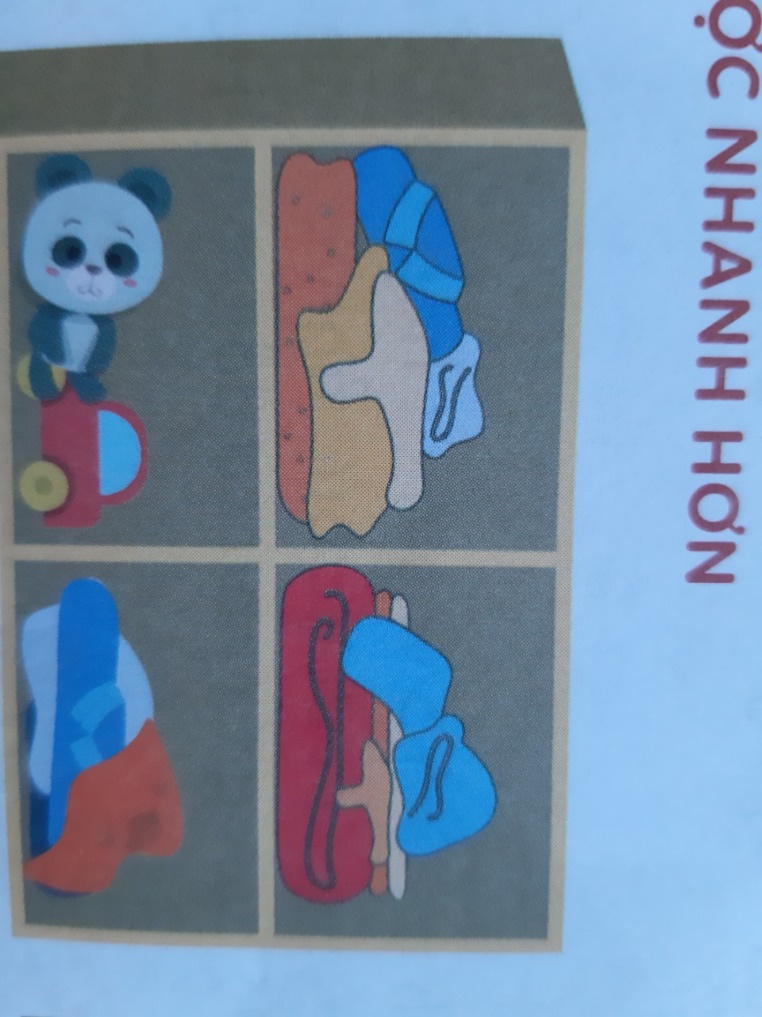 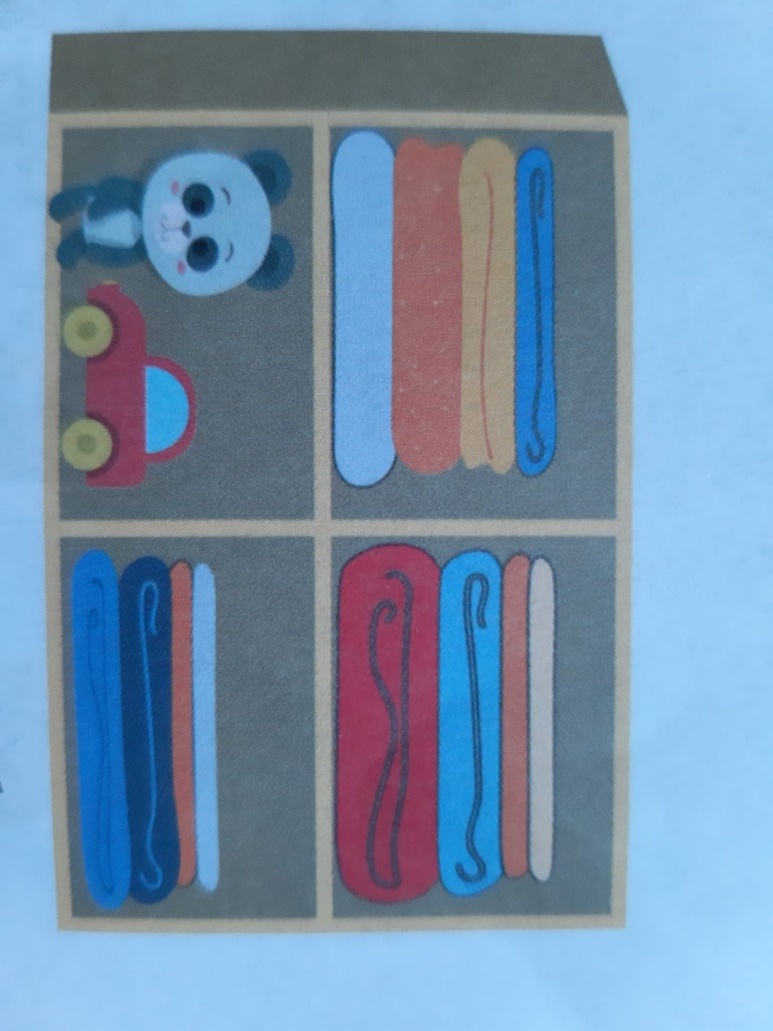 Hình 2
Hình 1
Trò chơi 
“ AI NHANH HƠN”
Cô giáo có 20 tấm bìa, một bên được sắp xếp lộn xộn và một bên được sắp xếp ngăn lắp. Cô mời 1 bạn ở dưới điều hành và mời 2 bạn bất kỳ lên bảng xem ai tìm được các miếng bìa nhanh nhất.
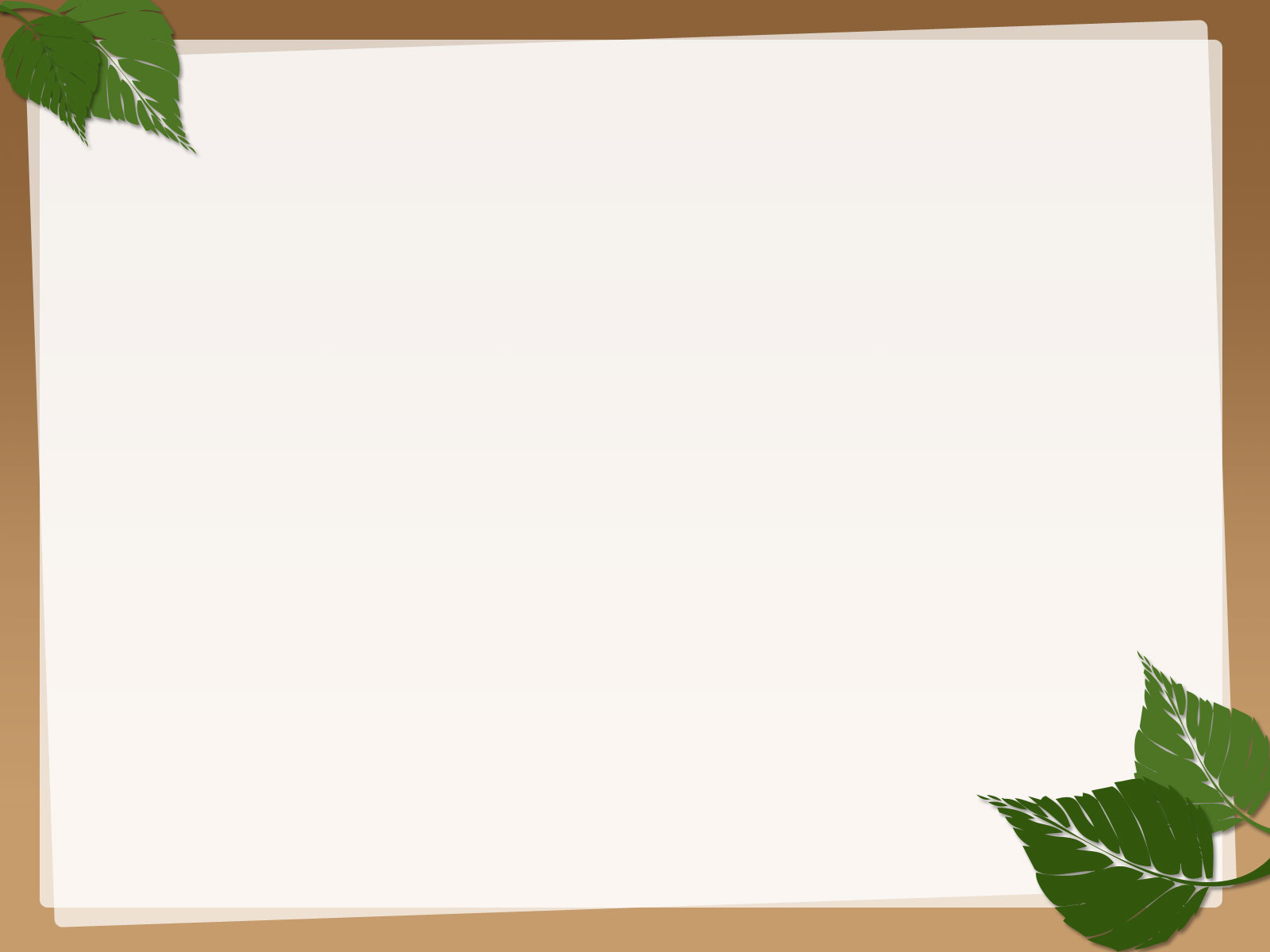 2. Em tập sắp xếp
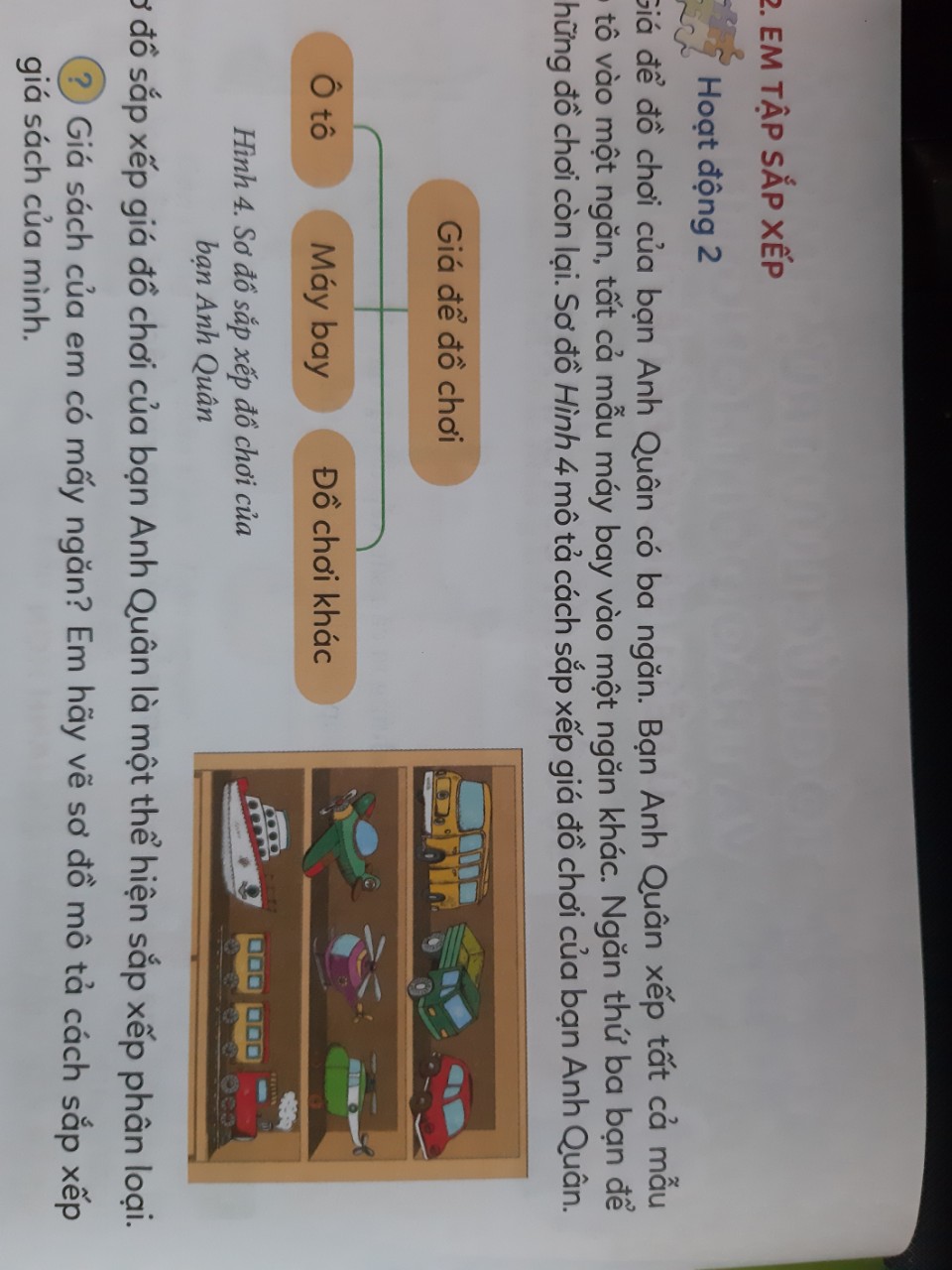 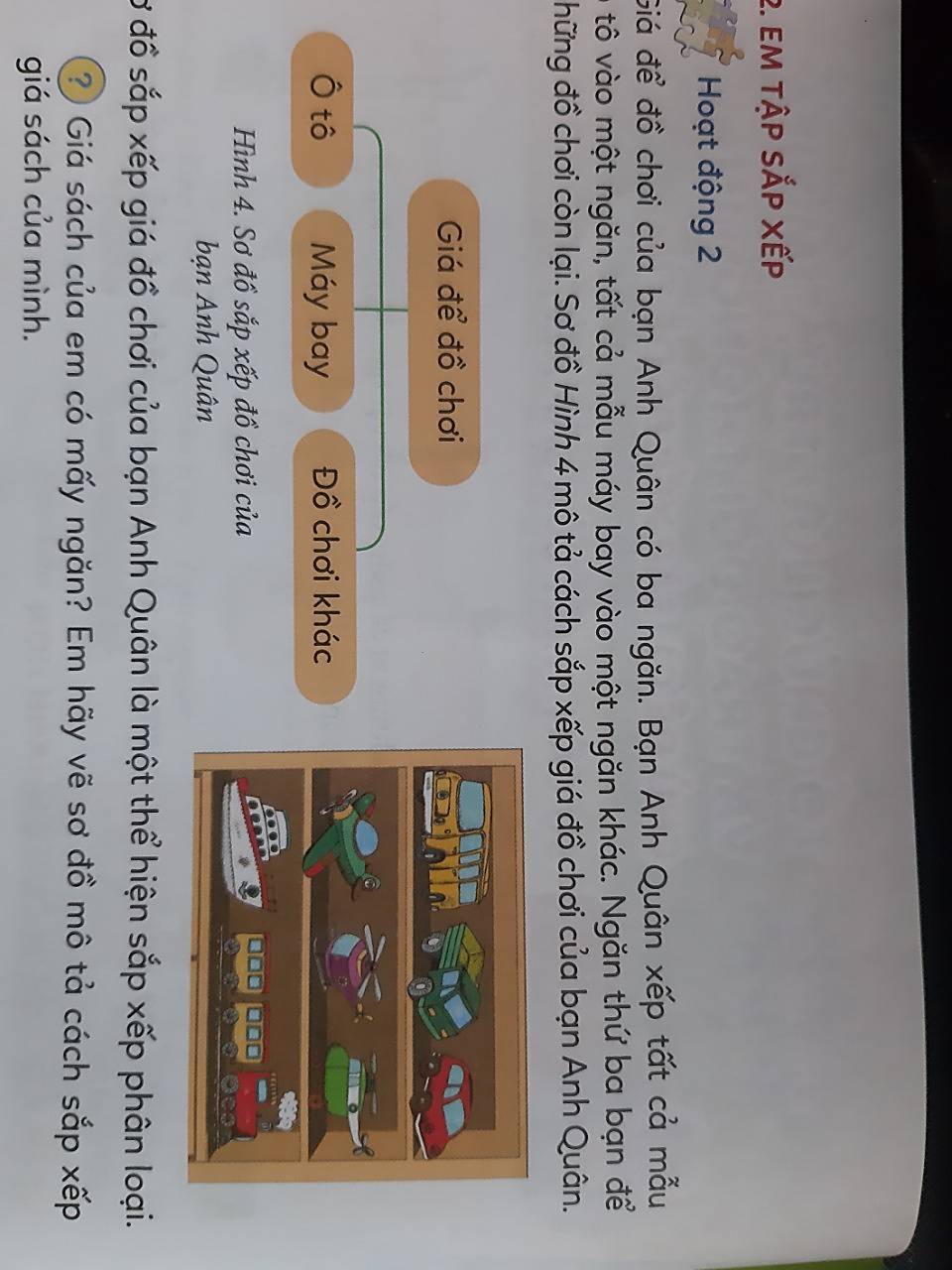 Giá sách của em có mấy ngăn? Em hãy vẽ sơ đồ mô tả cách sắp xếp giá sách của mình?
3. Luyện tập: Trò chơi Ai nhanh ai đúng
Em hãy sắp xếp các bức ảnh ở Hình 5 dưới đây vào một hộp có bốn ngăn.
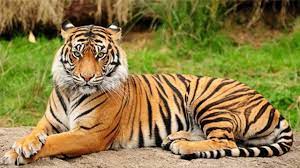 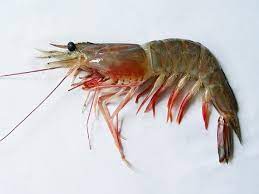 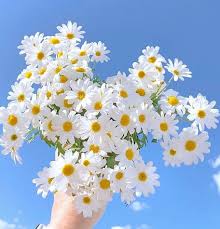 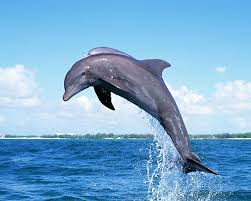 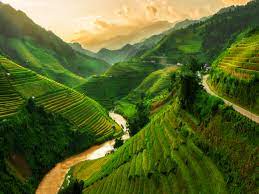 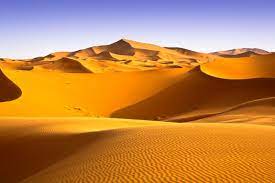 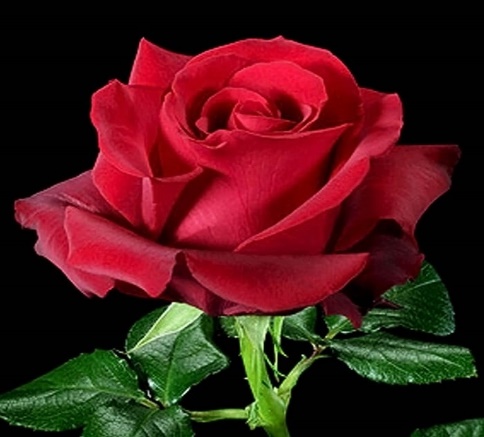 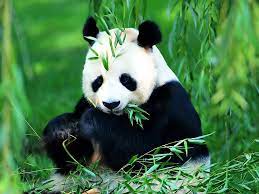 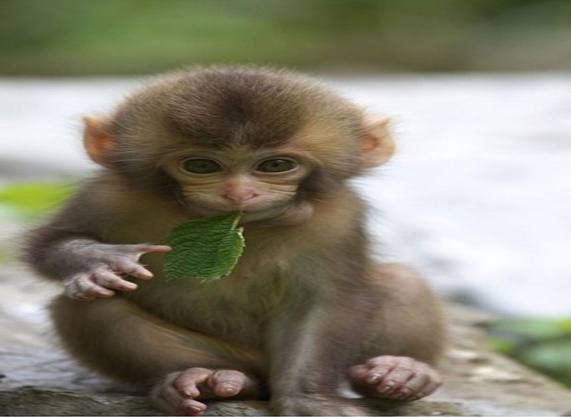 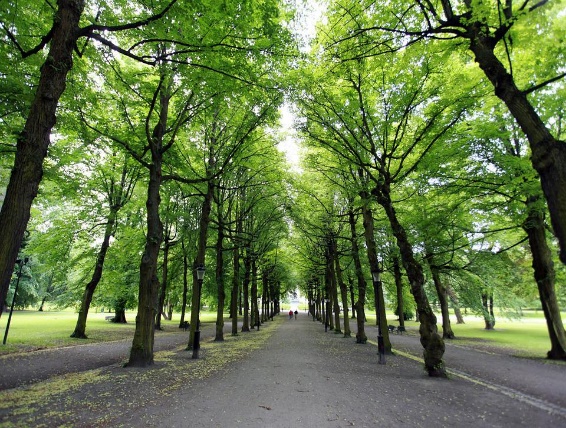 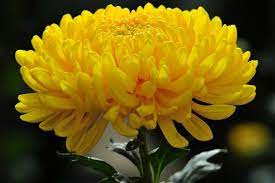 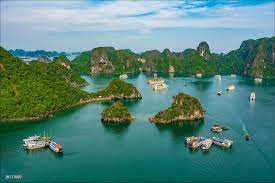 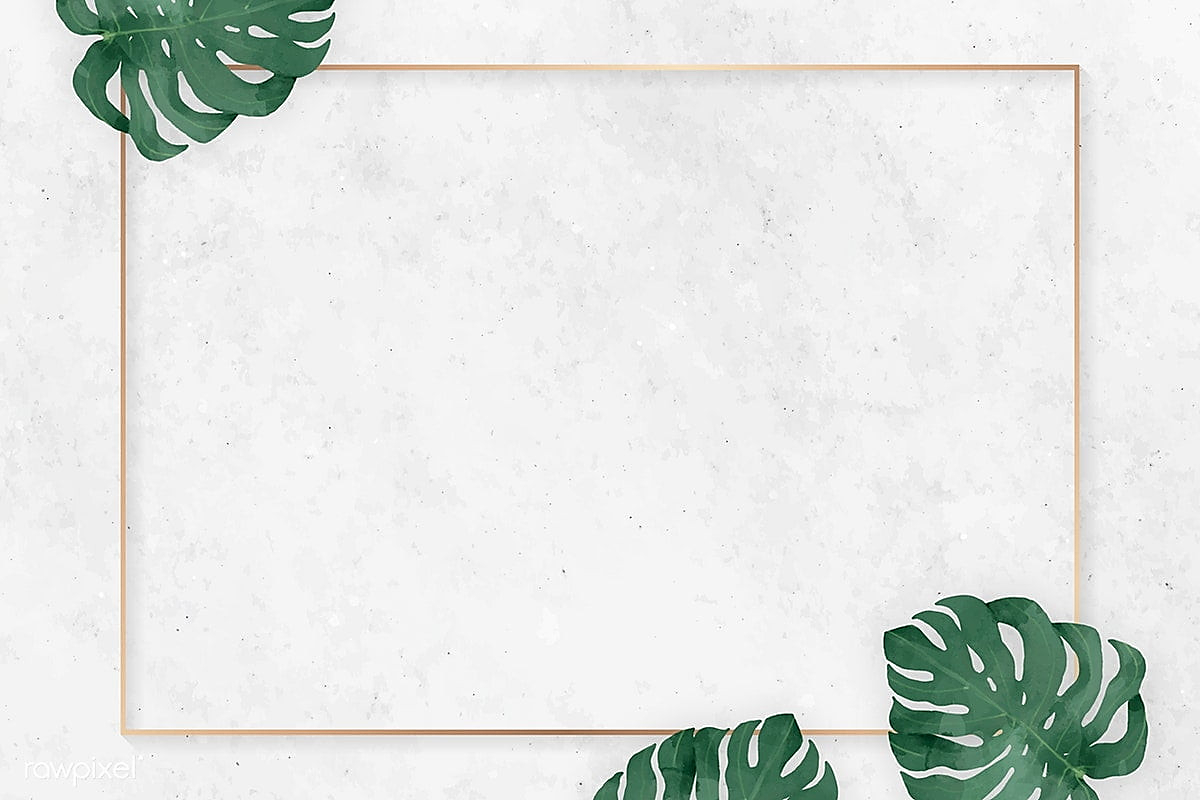 4. Vận dụng
Theo em, danh sách tên các bạn trong lớp có được sắp xếp theo thứ tự nào? Vì sao cần sắp xếp tên trong danh sách như vậy?
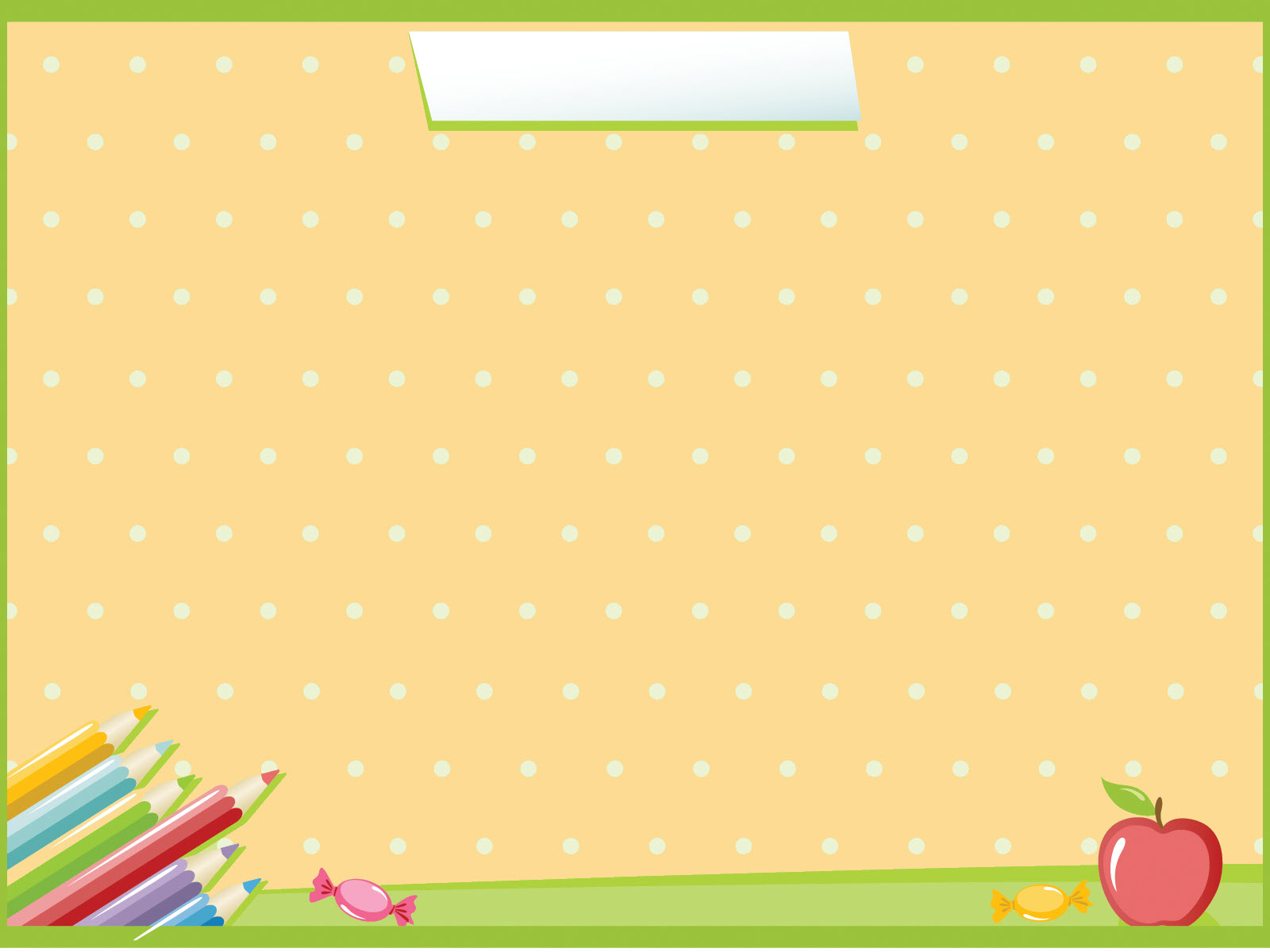 Vận dụng
Em hãy quan sát trong ngăn kéo bàn học của mình đã được sắp xếp ngăn gọn gàng chưa nếu chưa em hãy xếp lại cho ngay ngắn.
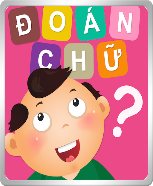 GHI NHỚ
* Có hai cách sắp xếp là sắp xếp phân loại và sắp xếp có thứ tự.
* Sắp xếp hợp lí giúp mình tìm được nhanh hơn.
* Dựa vào cách sắp xếp, chúng ta sẽ biết cách tìm được nhanh hơn.
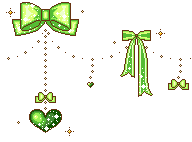 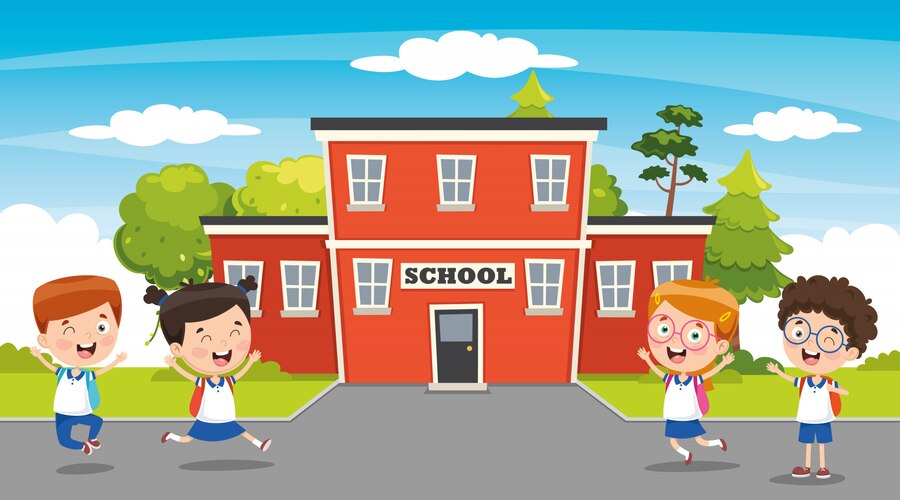 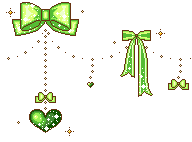 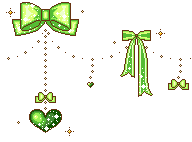 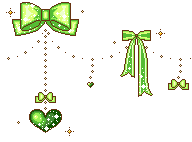 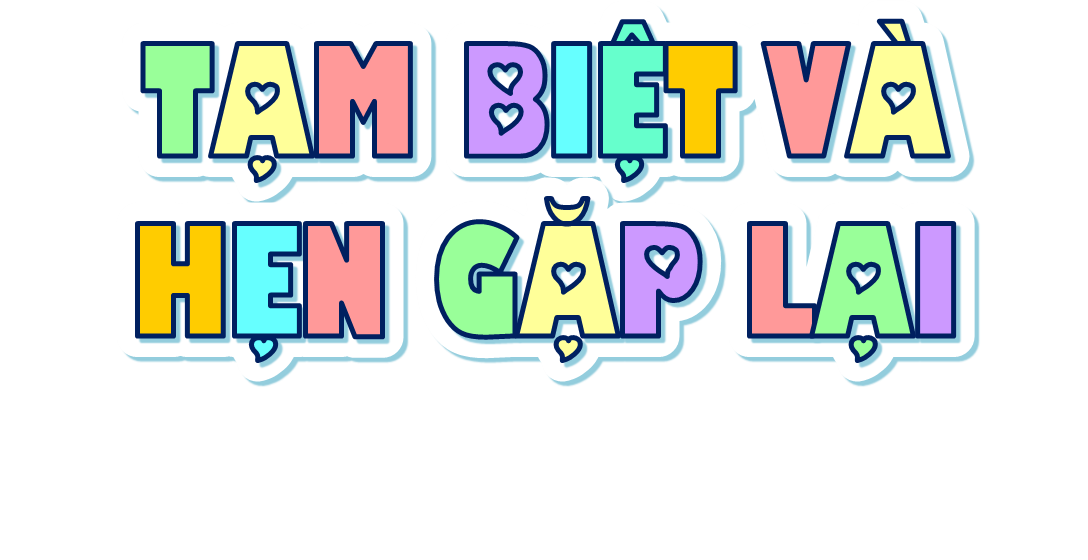 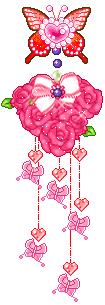 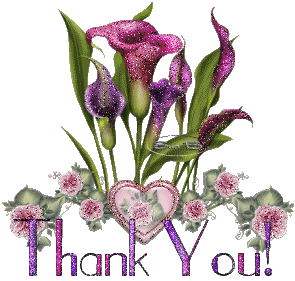